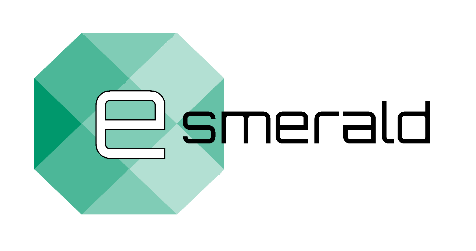 “Wspieranie odporności Małych I Średnich Przedsiębiorstw po lock-downie”
POMOC PUBLICZNA I WSPÓŁFINANSOWANIE MIEJSC PRACY
 Przygotowane przez: Uniwersytet Ekonomiczny w Krakowie
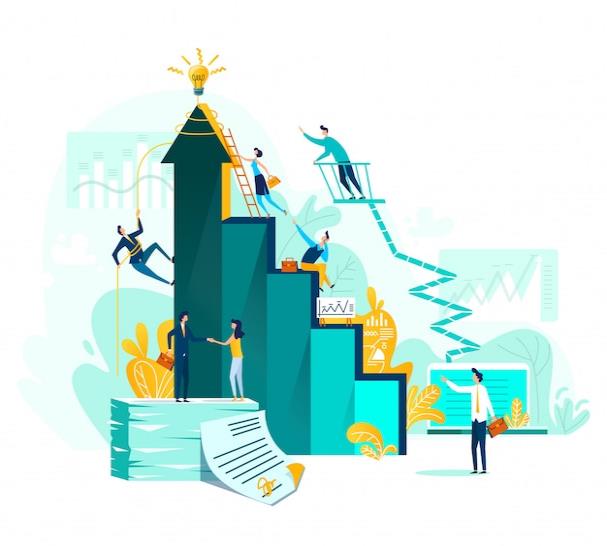 CELE
Na zakończenie tego modułu będziesz:
Cel 1: Miał wiedzę o rządowych 
mechanizmam wsparcia kryzysowego
Cel 2: Potrafił wskazać mechanizm 
pomocowy adekwatny dla Twojego przedsiębiorstwa
Cel 3: Skorzystać skutecznie 
z wybranego mechanizmu pomocy
CZĘŚĆ 1: MECHANIZMY WSPARCIA
Pomoc publiczna, dotacje i pożyczki
Tarcze antykryzysowe
Wsparcie dla miejsc pracy
Inne mechanizmy
Ulgi
Pomoc publiczna

Pomoc publiczna to pomoc przyznawana przez państwo lub ze źródeł państwowych, która narusza lub grozi zakłóceniem konkurencji poprzez sprzyjanie niektórym przedsiębiorstwom lub produkcji niektórych produktów.

Pomoc publiczna może być udzielona w szczególności w formie:
• dotacji i ulg podatkowych;
• dotacji kapitałowych i inwestycyjnych;
• tzw. „miękkich kredytów” (kredyty preferencyjne i warunkowo spłacalne, odroczenie i spłata w ratach);
• poręczeń i gwarancji.

Przez podmioty udzielające pomocy należy rozumieć organy administracji publicznej oraz inne podmioty uprawnione do udzielania pomocy, w tym przedsiębiorcę publicznego. Pomoc najczęściej jest udzielana w wyniku podjęcia decyzji lub podpisania umowy.
Uwaga:
W świetle poprawy sytuacji w zakresie kryzysu sanitarnego w Europie i stopniowego znoszenia związanych z nim środków ograniczających, Komisja Europejska, zgodnie z deklaracją z dnia 12 maja 2022 r., nie przedłużyła obowiązywania tymczasowych ram prawnych poza obecną datę stosowania, tj. 30 czerwca 2022 r.


Informacje o wszystkich programach pomocowych zgłoszonych do Komisji Europejskiej, decyzjach KE zatwierdzających pomoc, aktach prawnych oraz wyjaśnieniach związanych z pomocą publiczną udzielaną przedsiębiorcom, którzy ucierpieli w wyniku COVID-19 znajdują się tutaj:

https://ec.europa.eu/competition-policy/state-aid/coronavirus_en
CZĘŚĆ 2: Korzystanie z narzędzi pomocy
Informacja
Wniosek
Informacje o dostępnej pomocy
Przygotowanie skutecznego wniosku
Problemy
Kwalifikowalność
Etap końcowy
Identyfikacja zagrożeń i potrzeb
Warunki i wymagania
Rozliczenie i raportowanie
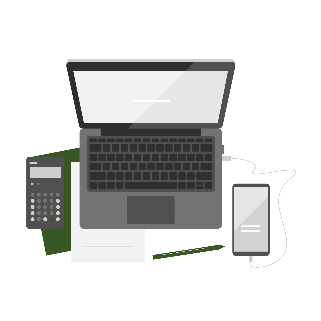 „Każde wielkie osiągnięcie zaczyna się 
od decyzji, by spróbować” 

Przy ubieganiu się o pomoc rządową kluczowe jest:

 zdefiniowanie celu i potrzeb przedsiębiorstwa

Pomyśl, co jest niezbędne, by osiągnąć cel:
Jakie środki trwałe muszą być zakupione? 
Jakie techniczne problemy powinny zostać rozwiązane? 
Jakie zasoby personalne zbudować?
Czy potrafisz ocenić status swojego przedsiębiorstwa?
Czy znasz status swojego przedsiębiorstwa?
Czy Twoje przedsiębiorstwo należy do sektora Małych i Średnich przedsiębiorstw czy do mikroprzedsiębiorstw?
Correct determination of the amount of co-financing (based on the SME status of the enterprise) is an important formal condition and has an impact on the possibility of receiving a subsidy.
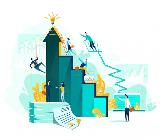 Pojęcie przedsiębiorstwa 

Z ugruntowanego orzecznictwa TSUE wynika, że
  na potrzeby unijnych reguł konkurencji przedsiębiorcą jest każdy podmiot, który prowadzi działalność gospodarczą niezależnie od swojej formy prawnej i sposobu finansowania oraz że wszystkie podmioty, które są kontrolowane (prawnie lub de facto) przez ten sam podmiot, powinny być traktowane jako jeden przedsiębiorca.
Wielkość przedsiębiorstwa

Na wielkość przedsiębiorstwa ma wpływ nie tylko liczba zatrudnionych, ale także roczny obrót czy roczny bilans przedsiębiorstwa oraz powiązania z innymi podmiotami (osobowymi, kapitałowymi, organizacyjnymi, gospodarczymi).
Pomoc państwowa jest dostępna tylko jeśli wiesz:
W
A
C
D
Jak przygotować niezbędne dokumenty
Co napisać we wniosku
Gdzie złożyć wniosek
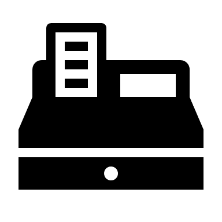 Kumulacja pomocy


Przed złożeniem wniosku o pomoc publiczną przedsiębiorca powinien się zapoznać z ogólnymi zasadami akumulacji pomocy, ponieważ Tymczasowe Ramy określają jej maksymalne wartości, jakie przedsiębiorstwo może wykorzystać w ramach poszczególnych działów (rodzaje pomocy).
Jak mogę skorzystać z pomocy publicznej
Warunki

Warunki, które muszą być spełnione, aby skorzystać ze wsparcia różnią się w zależności od kraju – podstawową przesłanką jest jednak zazwyczaj konieczność zawieszenia działalności lub jej znacznego ograniczenia (co mierzone jest zwykle spadkiem obrotów o określony odsetek). Konstrukcja programów dotacji różni się w niektórych krajach; programy mają raczej charakter horyzontalny i m.in. rząd włoski oferuje wsparcie dotacyjne dedykowane podmiotom z wybranych sektorów.
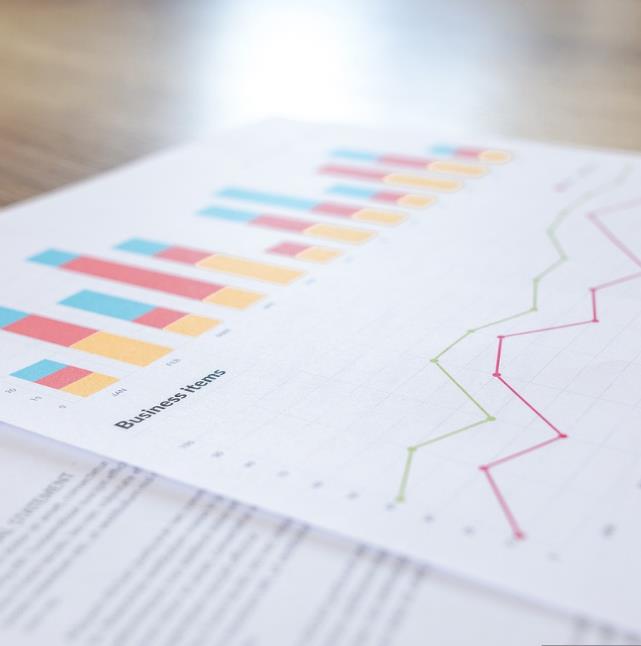 Etap końcowy
Jaki ma charakter mechanizm pomocy? Czy jest to mechanizm zwrotny czy bezzwrotny
Czy wymagany jest raport końcowy? Co należy wykazać w raporcie?
Czy istnieje obowiązek informacyjny?
CZĘŚĆ 3: Tarcze antykryzysowe
Pierwsza tarcza antykryzysowa
Druga i kolejne tarcze antykryzysowe
Pierwszy lock-down i pierwsze tarcze
Zmiany w mechanizmach antykryzysowych
Część 3: Rozwiązania antykryzysowe
Rozwiązania w obszarze polityki podatkowej 

W celu przeciwdziałania skutkom COVID-19 zastosowano bardzo szeroki wachlarz rozwiązań z zakresu polityki podatkowej. Na przykład możemy wskazać:

czasowe zwolnienia z obowiązku regulowania niektórych zobowiązań podatkowych, obniżenie stawek podatkowych;
przesunięcie wszystkich możliwych zapadalności zobowiązań;
przyspieszenie zwrotu nadpłaconych podatków; 
elastyczność - wiele krajów zaoferowało podatnikom szeroką swobodę wyboru sposobu i terminu rozliczenia
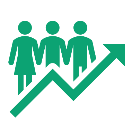 Instrumenty wsparcia rynku pracy

Do jednych z najbardziej popularnych rozwiązań należą instrumenty wspierające rynek pracy, które pomagają utrzymać zatrudnienie lub subsydiują płace. Popularne są rozwiązania, w ramach których rządy finansują część wynagrodzenia osób pracujących w niepełnym wymiarze czasu pracy albo rekompensują koszty pracownicze ponoszone w związku ze zwolnieniami lekarskimi (przykładem może być niemiecki Kurzarbeit, brytyjski Coronavirus Job Retention Scheme, podobne rozwiązania mają m.in. Słowacja, Włochy, Szwecja). Niektóre państwa bazują w tym zakresie na programach istniejących już wcześniej (Hiszpania rozbudowała program ERTE, Włochy bazują na funduszu Cassa Integrazione, w Szwecji wydłużono okres subsydiowania kosztów pracy w ramach programów Instegsjobb oraz Nystartsjobb). Środki pomocowe tego rodzaju na ogół bezpośrednio wspierają przedsiębiorców ale ich ostatecznym beneficjentem są oczywiście pracownicy. Państwo zwykle rekompensuje jedynie część wynagrodzenia przez określony okres i do ustalonej kwoty. 

Źródło: https://www.bgk.pl/files/public/Pliki/Analizy_ekonomiczne/raport_BGK_narzedzia_pomocowe_COVID_styczen2021.pdf
Część 3: Rozwiązania antykryzysowe
CZĘŚĆ 4: Wspieranie miejsc pracy
UNIT 5: Evaluation of the support mechanisms
Kluczowe wnioski:
Tarcze antykryzysowe obejmowały zmiany z różnych obszarów systemu gospodarczego
Tarcze antykryzysowe obejmowały bezpośrednią pomoc publiczną, a także szereg rozwiązań pośrednich (np. ulgi podatkowe).
Tarcze antykryzysowe zawierały szczegółowe zmiany w różnych dziedzinach prawa
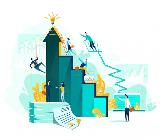 Tarcze antykryzysowe podlegały częstym zmianom i wymagały dostosowania do szybko zmieniającej się rzeczywistości
3. Wysokość dofinansowania była uzależniona od:
a.- wielkość spadku obrotów gospodarczych
b.- ilości zagrożonych pracowników
c.- ilości zwolnień w związku z kryzysem
4. Kluczowe środki wspierania płynności Małych i Średnich Przedsiębiorstwo to:
a.- ułatwienie procedur upadłościowych
b.- zwolnienia z ubezpieczenia społecznego, dopłaty do wynagrodzeń lub systemy gwarancyjnec.
c. - obniżenie podatków
Test końcowy:
Tarcze antykryzysowe były dostępne dla:
a.- średnich i dużych
b.- mikro i małych
c.-wszystkich przedsiębiorców
2. W ramach pomocy publicznej można było ubiegać się o::
a.- wsparcie miejsc pracy
b.- dotacje z gwarantowanych funduszy pracy
c.- wszystkie odpowiedzi
5. Innym rozwiązaniem antykryzysowym było:
a.- wprowadzenie ograniczeń dotyczących elastycznych godzin pracy
b.- zapobieganie odejściu pracowników
c.-dać pracodawcom możliwość wysyłania pracowników na zaległe urlopy
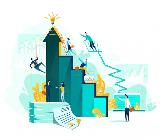 3. Wysokość dofinansowania była uzależniona od:
a.- wielkość spadku obrotów gospodarczych
b.- ilości zagrożonych pracowników
c.- ilości zwolnień w związku z kryzysem
4. Kluczowe środki wspierania płynności Małych i Średnich Przedsiębiorstwo to:
a.- ułatwienie procedur upadłościowych
b.- zwolnienia z ubezpieczenia społecznego, dopłaty do wynagrodzeń lub systemy gwarancyjne
c. - obniżenie podatków
Test końcowy:
Tarcze antykryzysowe były dostępne dla:
a.- średnich i dużych
b.- mikro i małych
c.-wszystkich przedsiębiorców
2. W ramach pomocy publicznej można było ubiegać się o::
a.- wsparcie miejsc pracy
b.- dotacje z gwarantowanych funduszy pracy
c.- wszystkie odpowiedzi
5. Innym rozwiązaniem antykryzysowym było:
a.- wprowadzenie ograniczeń dotyczących elastycznych godzin pracy
b.- zapobieganie odejściu pracowników
c.-dać pracodawcom możliwość wysyłania pracowników na zaległe urlopy
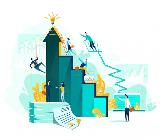 Źródła:

Coronavirus (COVID-19): SME Policy Responses, OECD, updated 15 July 2020. 

OECD SME and Entrepreneurship Outlook 2021. 

Dębkowska, K., Kłosiewicz-Górecka, U., Szymańska, A., Ważniewski, P., Zybertowicz, K. (2021), Tarcza Antykryzysowa... Koło ratunkowe dla firm i gospodarki?, Gniazdowski, M., Kubisiak, A., Kutwa, K., Rybacki, J. (współpr.), Polski Instytut Ekonomiczny, Warszawa. 

Buendia, J.L. i Dovalo, A. (2020). State Aid Versus COVID-19. The Commission Adopts a Temporary Framework. European State Aid Law Quarterly, 19(1).

Nicolaides, P. (2020a). Application of Article 107(2)(b) TFUE to Covid-19 Measures: State Aid to Make Good the Damage Caused by an Exceptional Occurance. Journal of European Competition Law & Practise, 11(5–6). http://doi.org/10.1093/jeclap/lpaa026
Dziękujemy